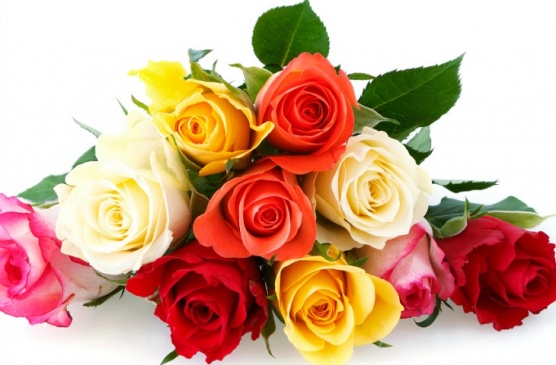 Welcome to my class
Identity
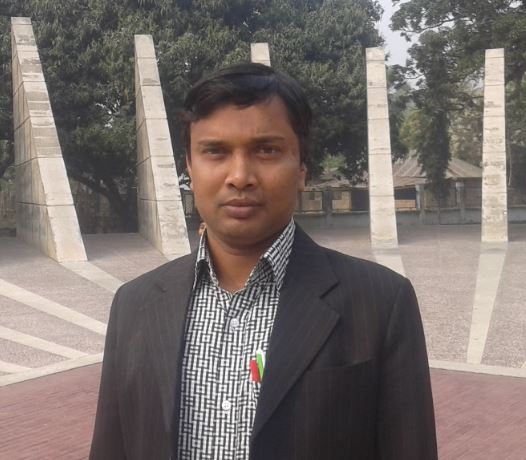 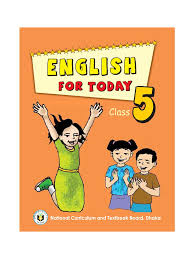 Md. Faruq Hossain
Assistant teacher
    Anandabash Govt. primary school.
Mujibnagar, Meherpur.
Mobile no- 01717406029
E-mail- faruqbd01@gmail.com
Now what is it?
What is it?
Think about it.
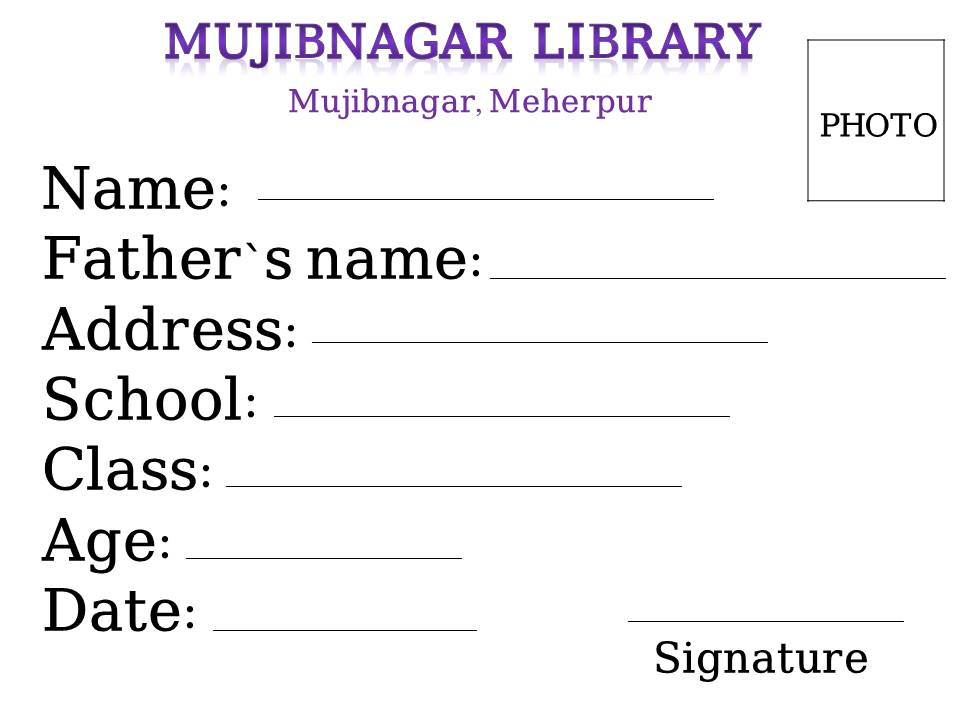 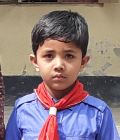 Md. Fardin Hossain
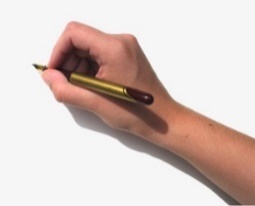 Md. Faruq Hossain
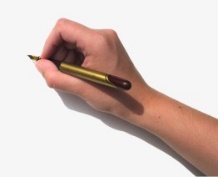 Anandabas, Mujibnagar, Meherpur.
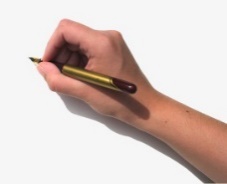 Anandabas Govt. primary school.
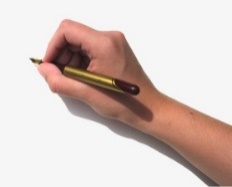 Three
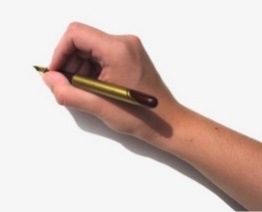 9 years.
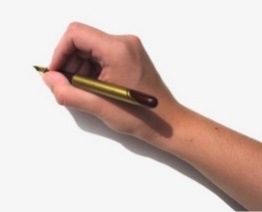 Fardin
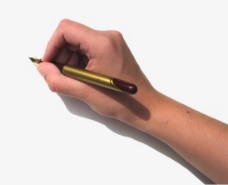 10. o3. 2020
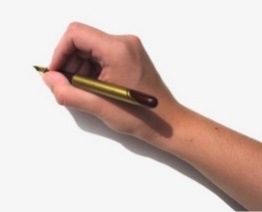 Complete
Form
Today`s lesson
Completing forms
Lessons 1-2.
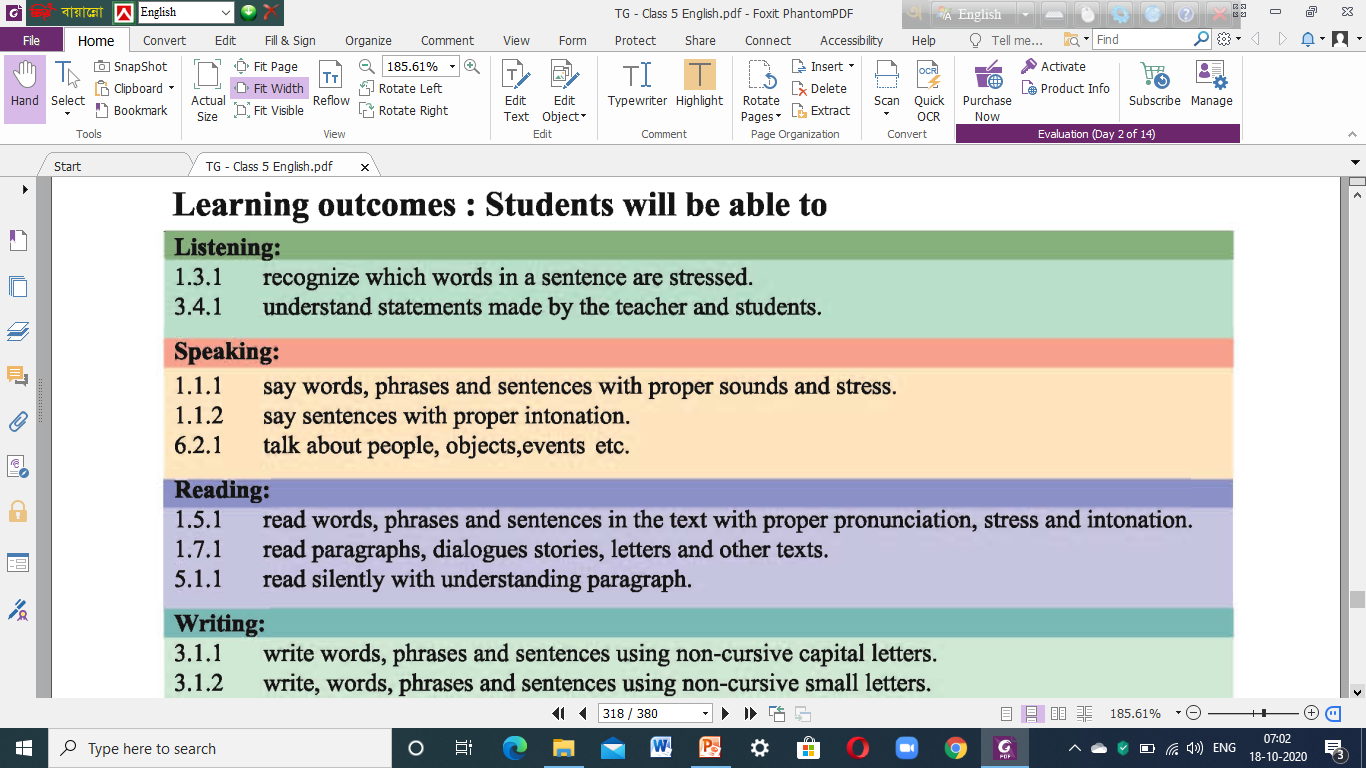 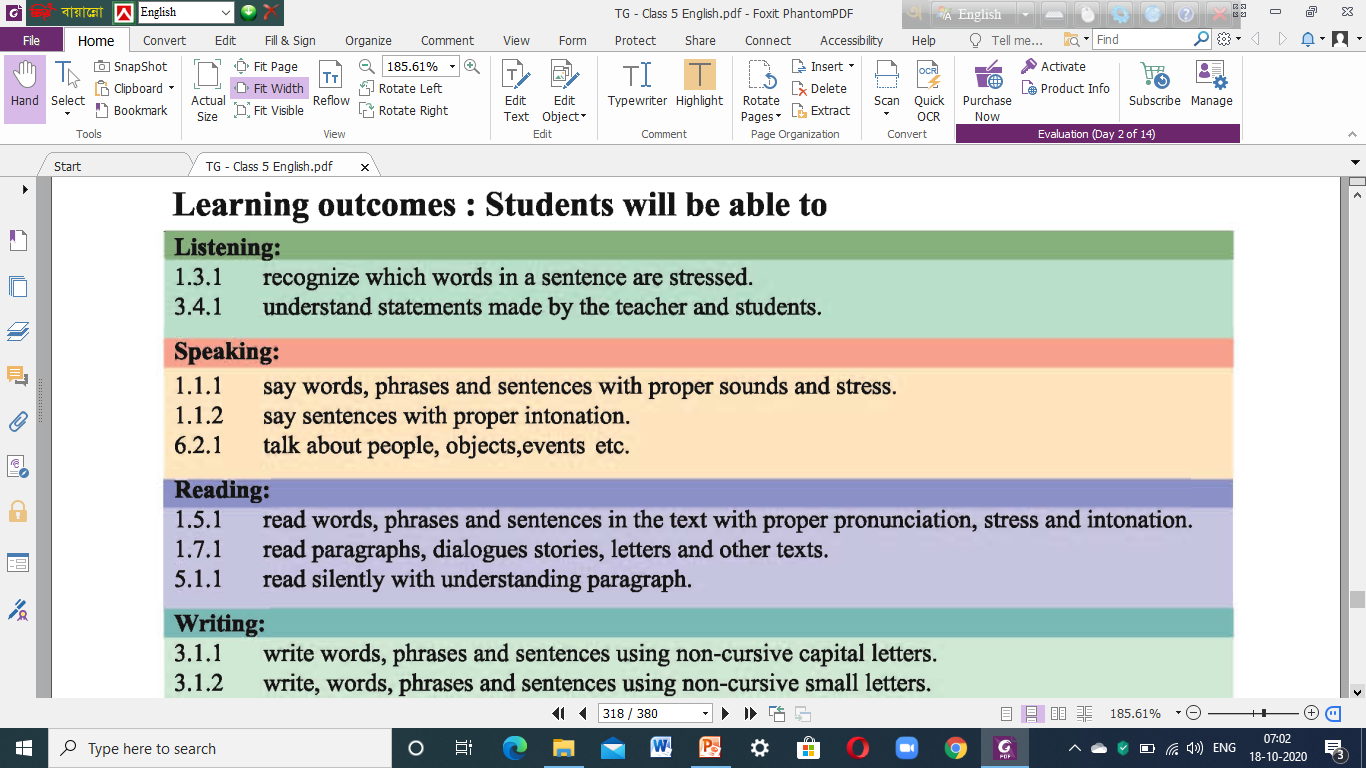 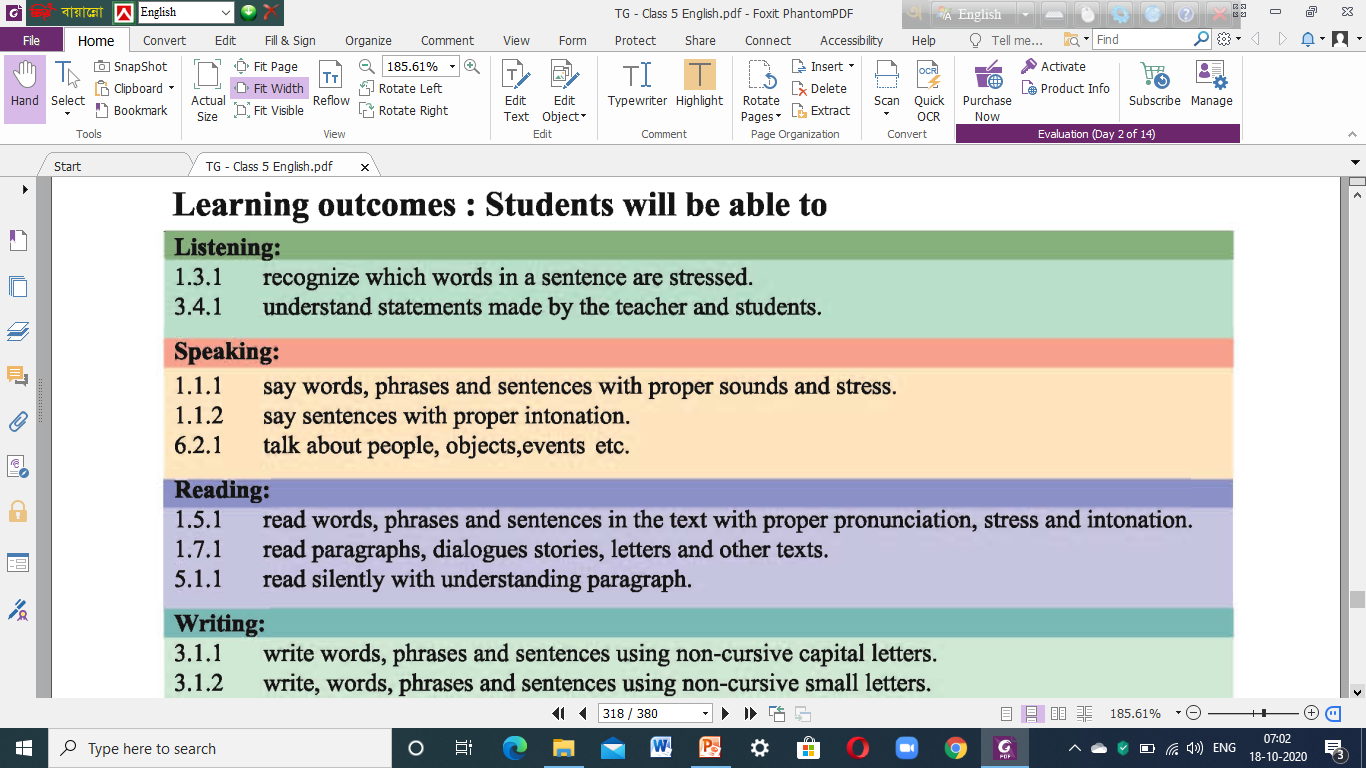 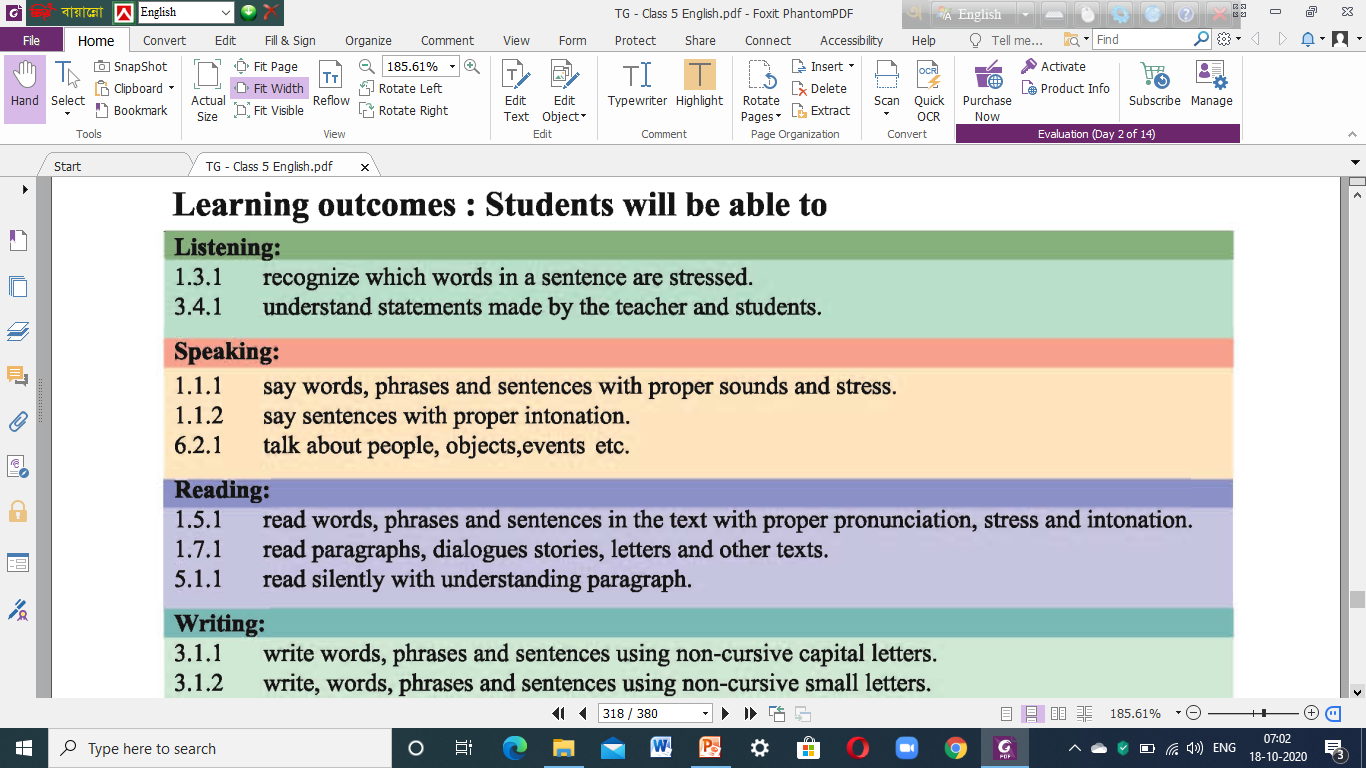 What do you see in the picture?
Think about the picture
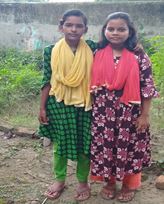 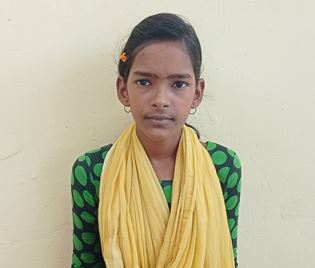 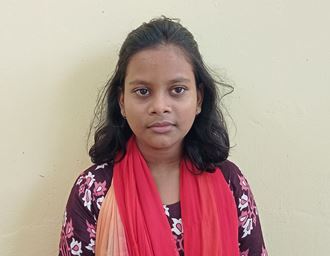 Bithi
Laila
Laila and Bithi are friends, but they are very different.
What is Laila doing?
Think about the picture
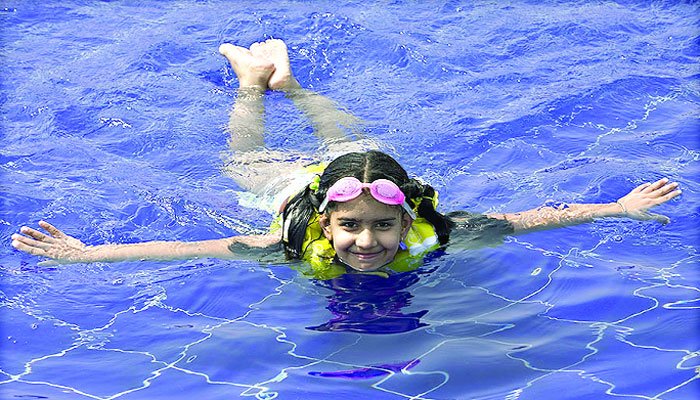 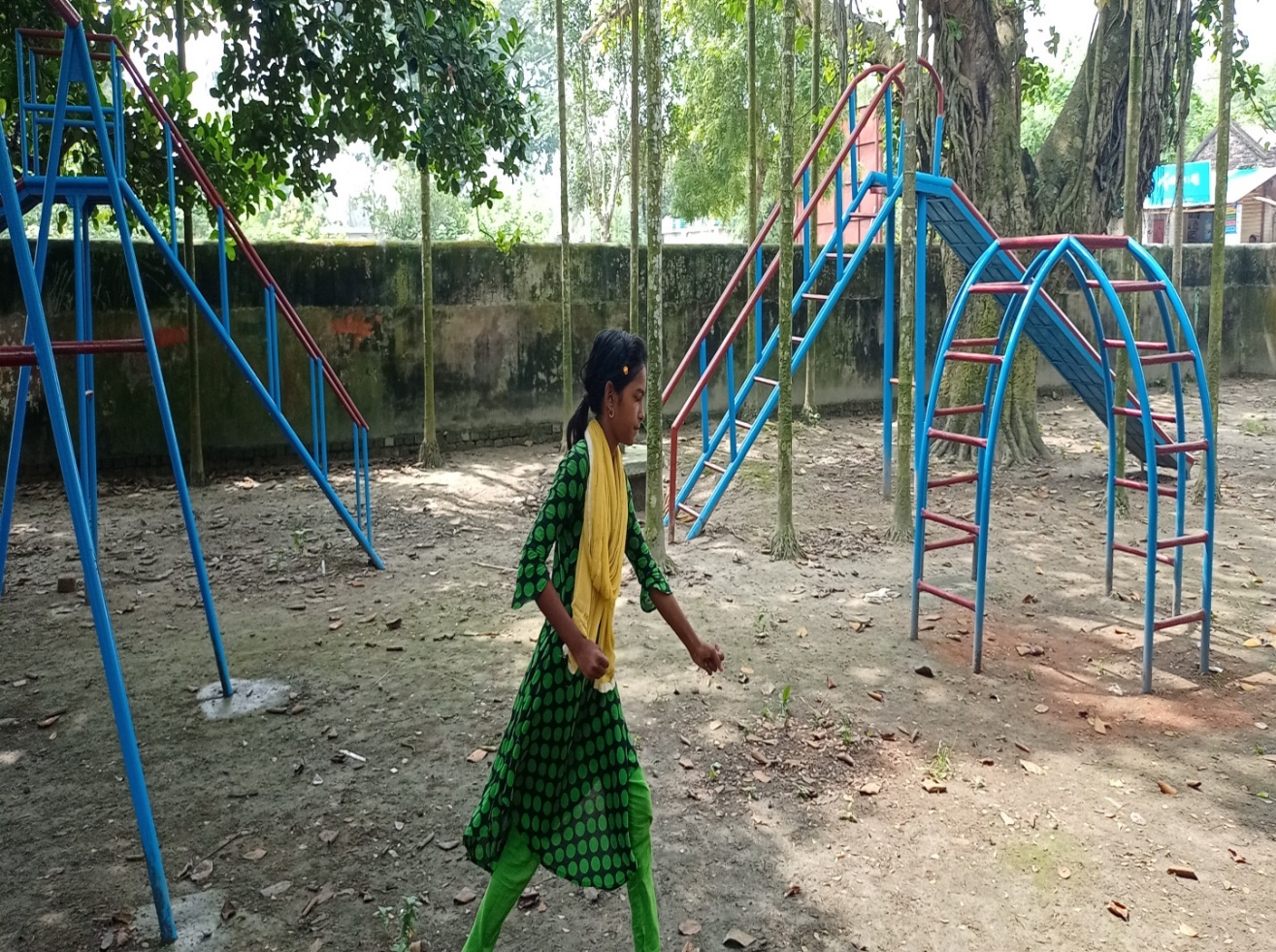 Running
Swimming
Laila likes to run in the park and swim
Group work
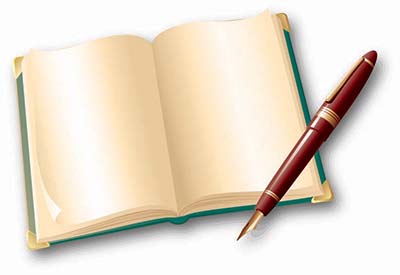 Answer the following questions.

Group-A: Who is Laila`s friend?

Group-B: What does Laila like. ?
Ans: Bithi is Laila`s friend.
Ans: Laila likes to run in the park and swim.
What is Laila doing?
Think about the picture
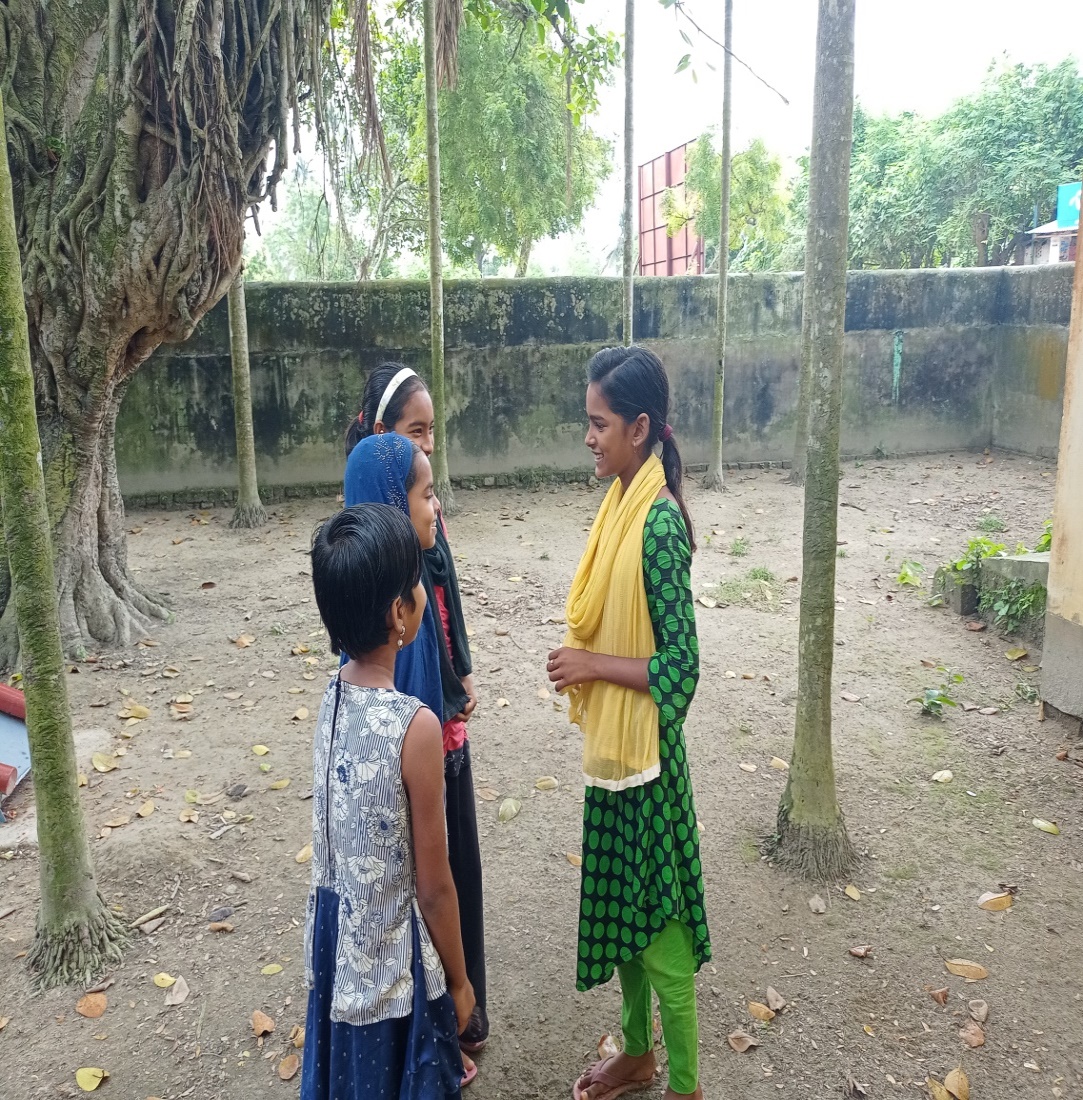 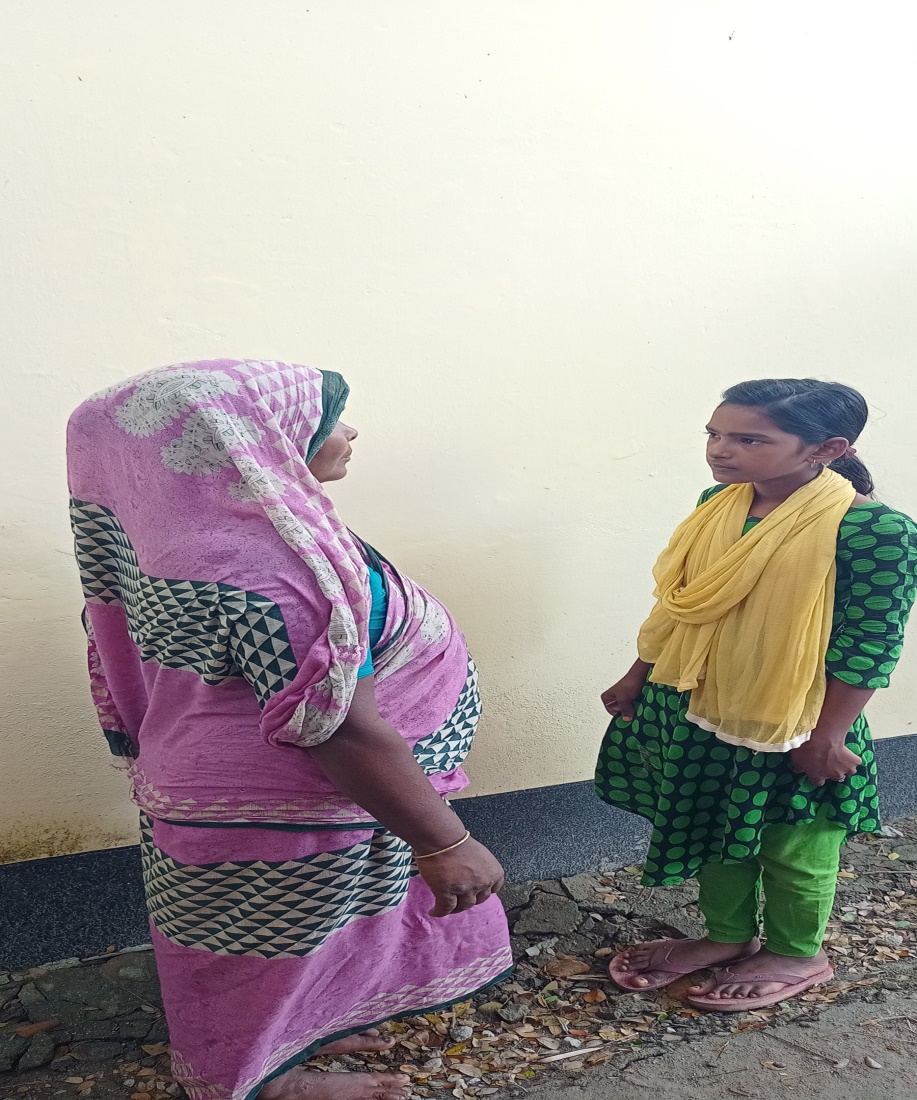 “Oh, Laila! You`re so talkative.”
Talking
Laila`s mother is talking to her
What is the girl doing?
Think about the picture
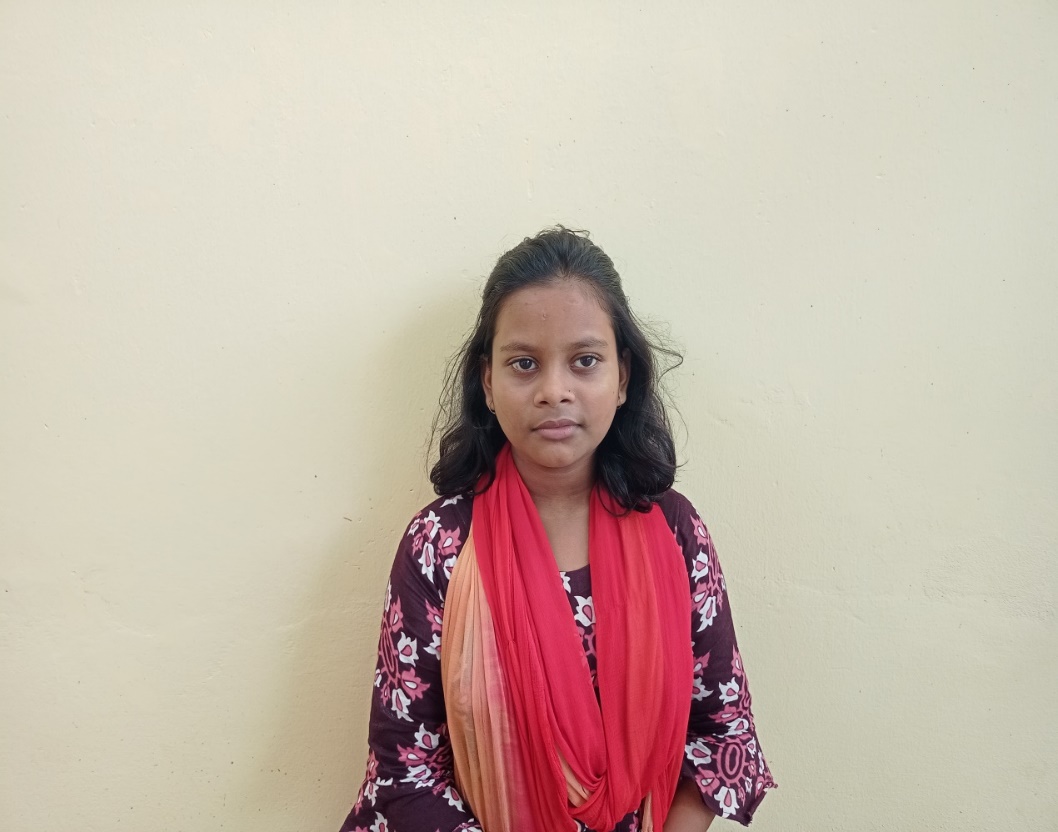 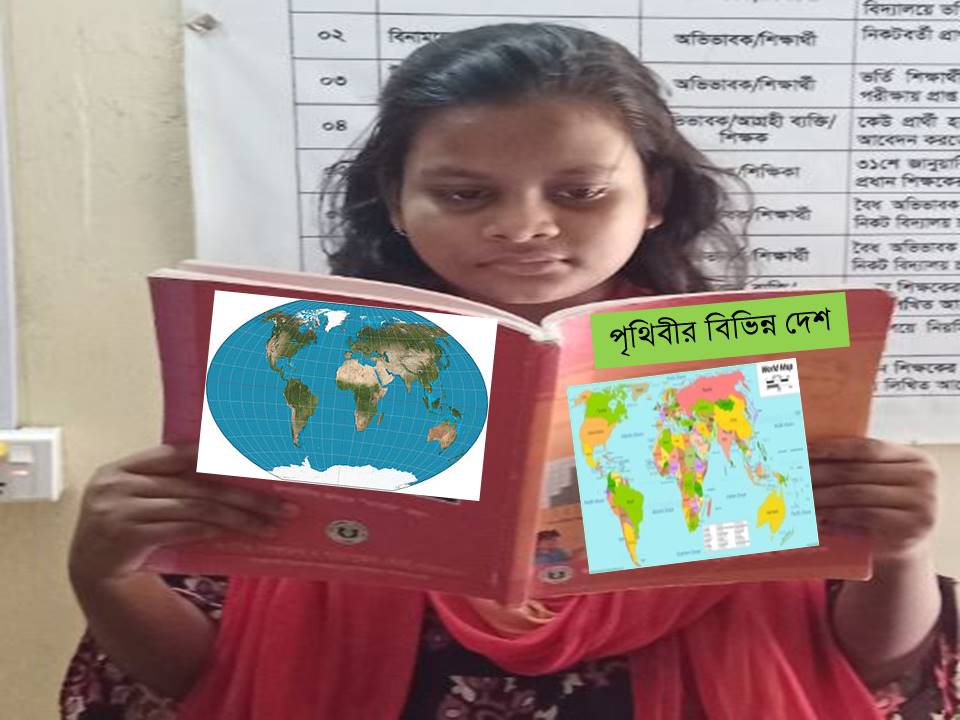 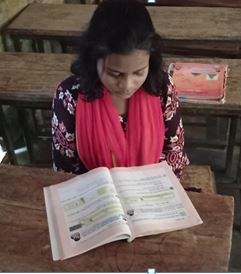 Reading book
Bithi
Bithi is a quiet person. She enjoys reading. She especially loves stories about other countries.
Pair work
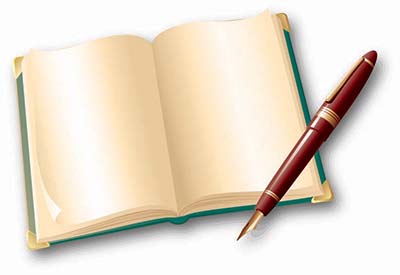 Answer the following questions.

1.What type of person is Bithi ?

2. What does Bithi enjoy?
Ans: Bithi is a quiet person.
Ans:  Bithi enjoys reading.
Which picture shows Laila? Which picture shows Bithi? Write the correct name under each picture.
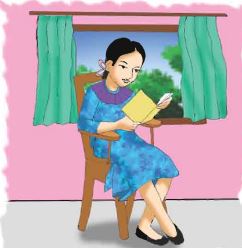 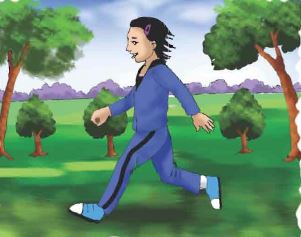 Laila
Bithi
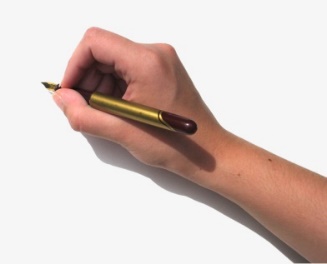 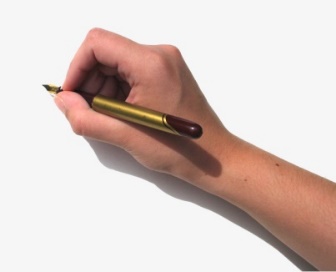 Open your english book at the page no-86.
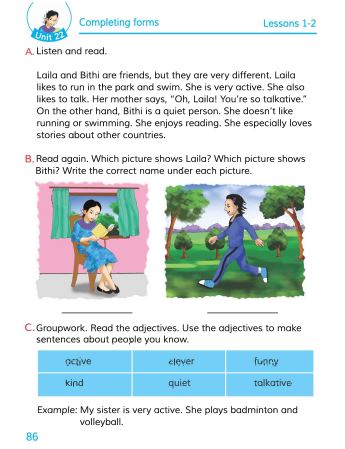 Some word meanings
Different
Like
Run
Park
Swim
Active
Talk
Talkative
Quiet
ভিন্ন
ব্যাক্তি
Person
Enjoy
Especially
Story
Clever
Funny
Show
পছন্দ করা
উপভোগ করা
দৌঁড়ানো
বিশেষভাবে
উদ্যান/বাগান
গল্প
সাঁতার কাটা
চালাক
কর্মঠ
মজার
কথা বলা
দেখানো
বাচাল
শান্ত
Think about the picture
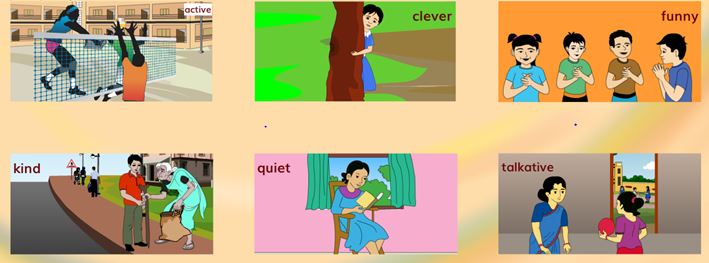 Funny- মজার
Active- কর্মঠ
Clever- চালাক
Kind- দয়ালু
Quiet- শান্ত
Talkative- বাচাল
Adjective- বিশেষণ
Loud reading
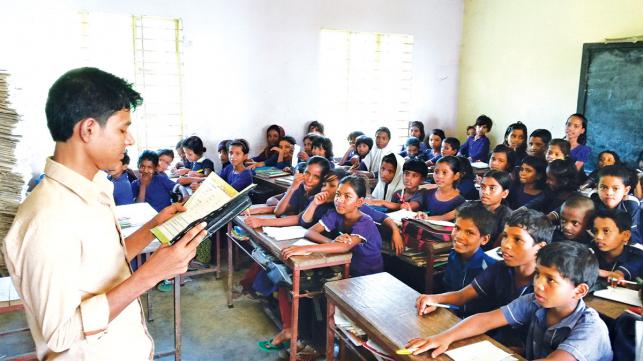 EVALUATION
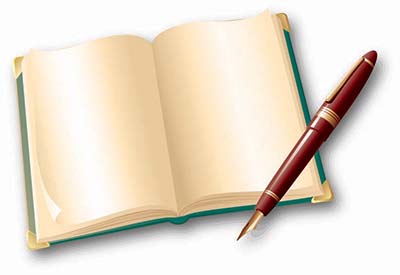 Write “T” for correct statement or “F” for false statement.
   1. Laila and Bithi are cousins.
   2. Laila enjoys reading.
   3. Bithi is a quiet girl. 
   B. Answer the following questions. 
    1.  Who talks too much? 

   2.  What things does not Bithi like?

   3. What type of girl is Laila?
F
F
T
Ans: Laila talks too much.
Ans: Bithi does not like running or swimming.
Ans: Laila is very active and talkative.
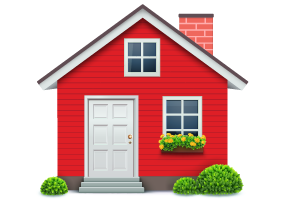 Home work
Write a short composition on “Your likes and dislikes”
in 5 sentences.
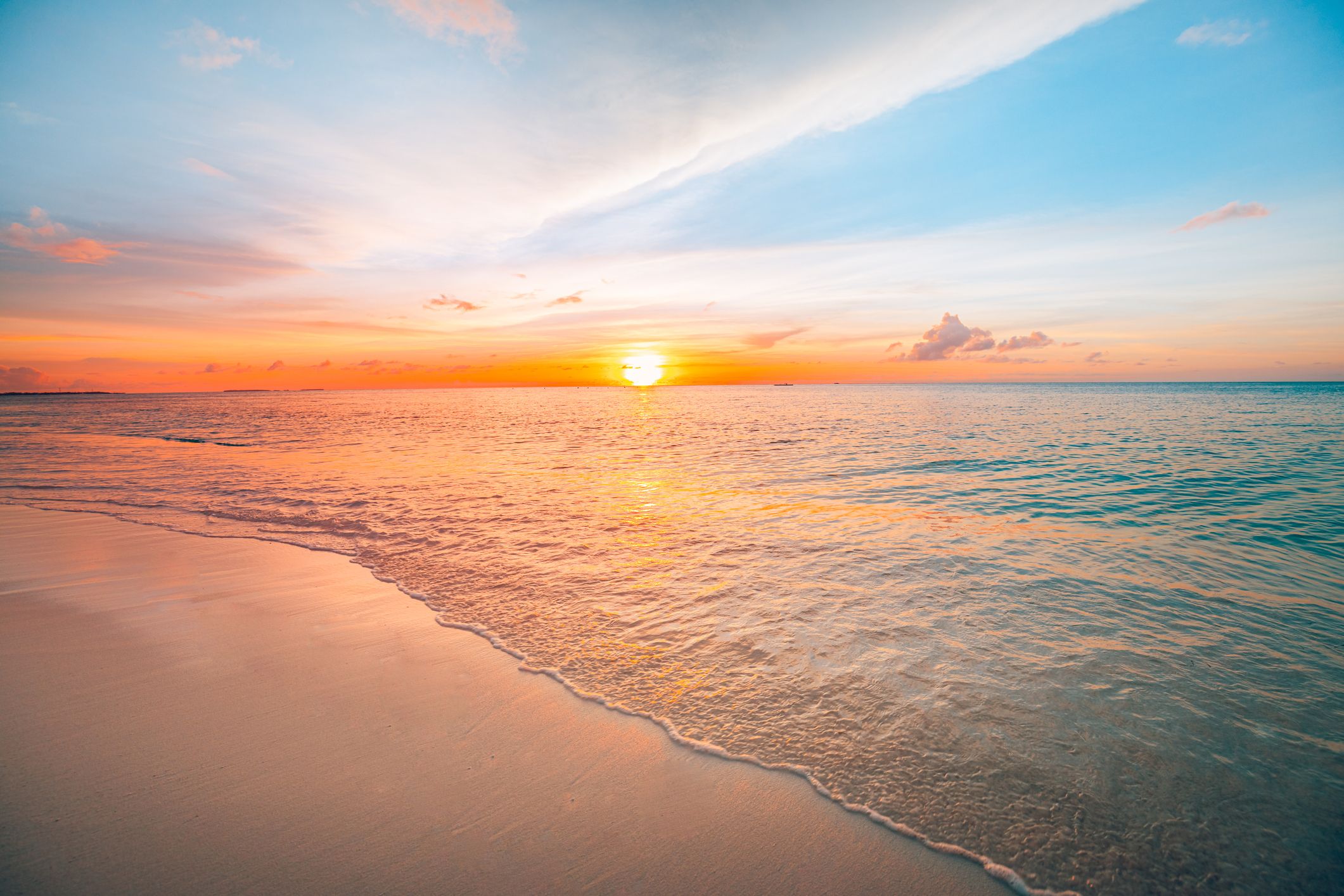 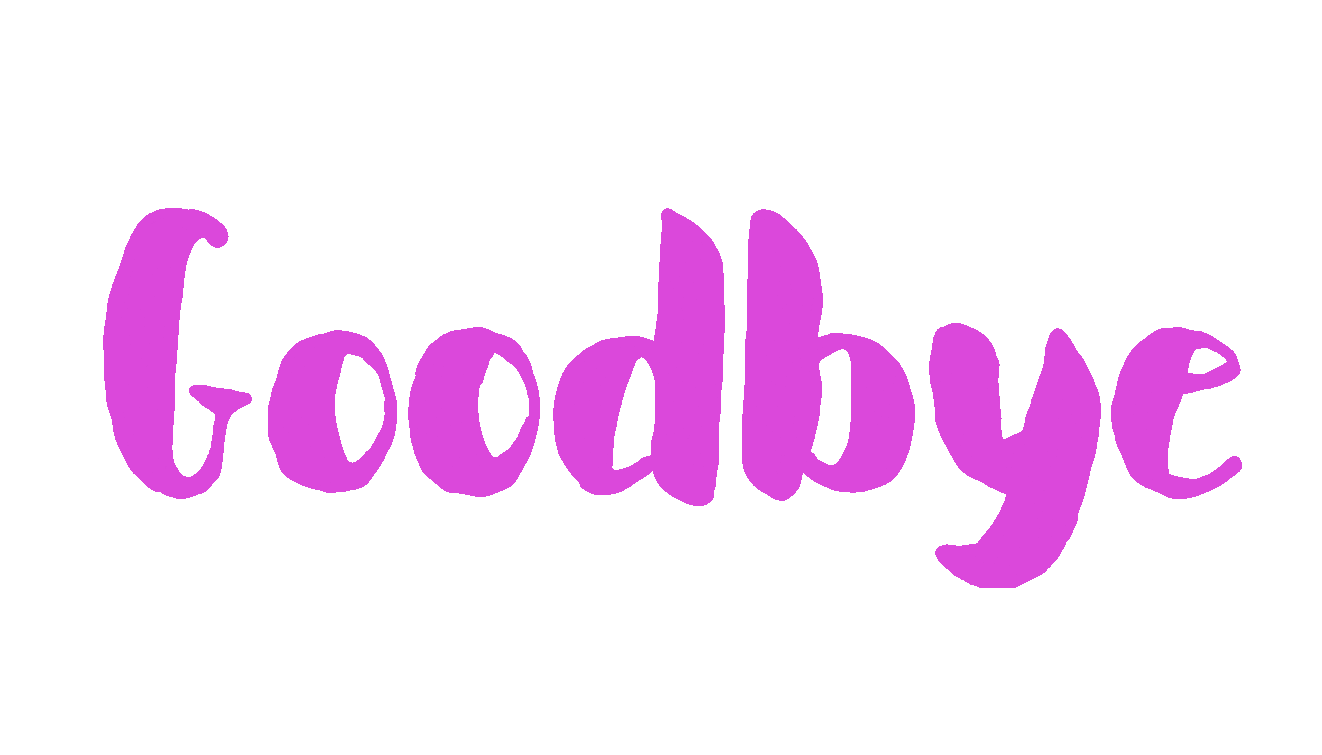